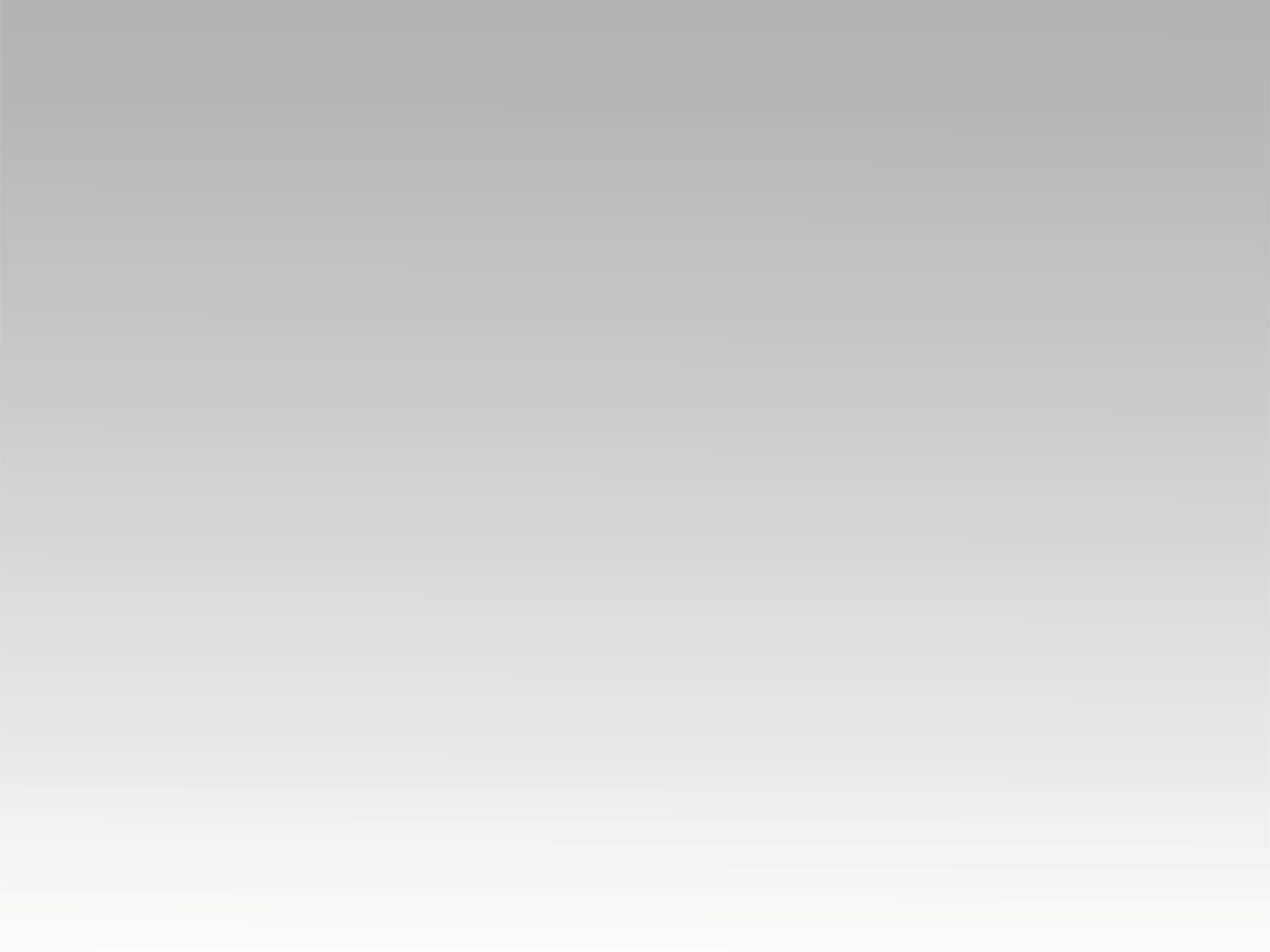 ترنيمة 
أسبحــــــك
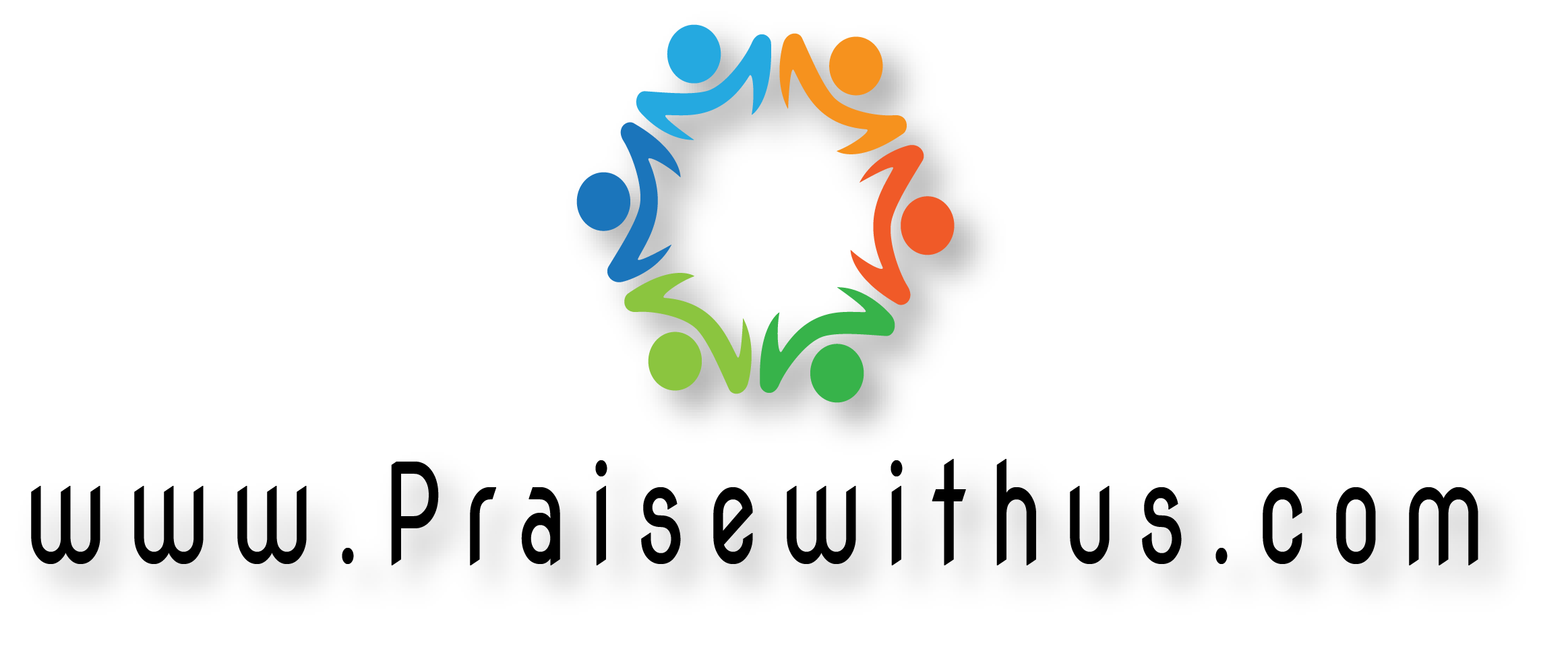 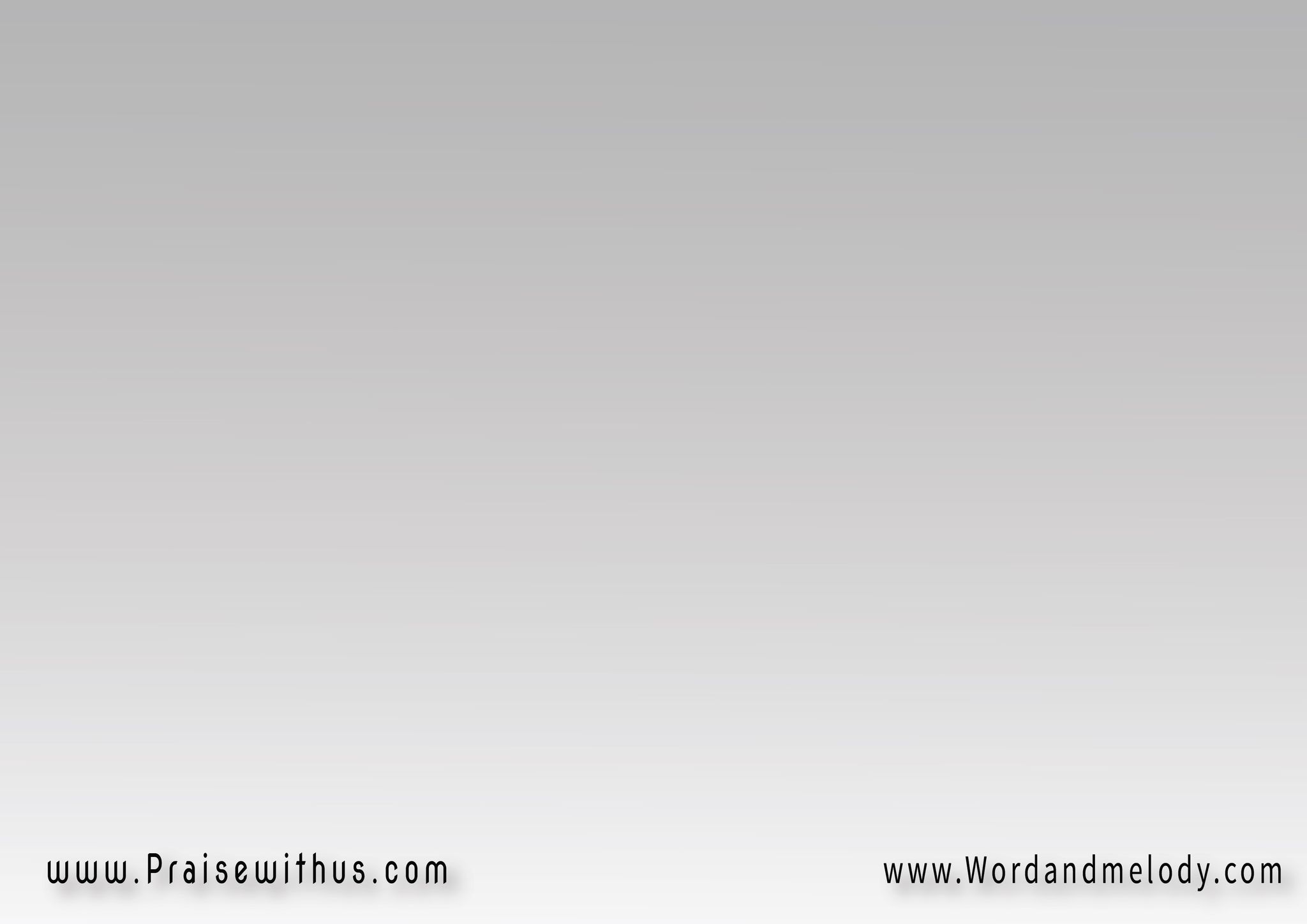 أسبّحُكَ يا من تستحقُ كلَّ التسبيح
وأَمدَحُكَ يا من لإجلِكَ وُجِدَ المديح

أسبّحُكَ يا من تستحقُ كلَّ التسبيح
وأَمدَحُكَ يا من لإجلِكَ وُجِدَ المديح
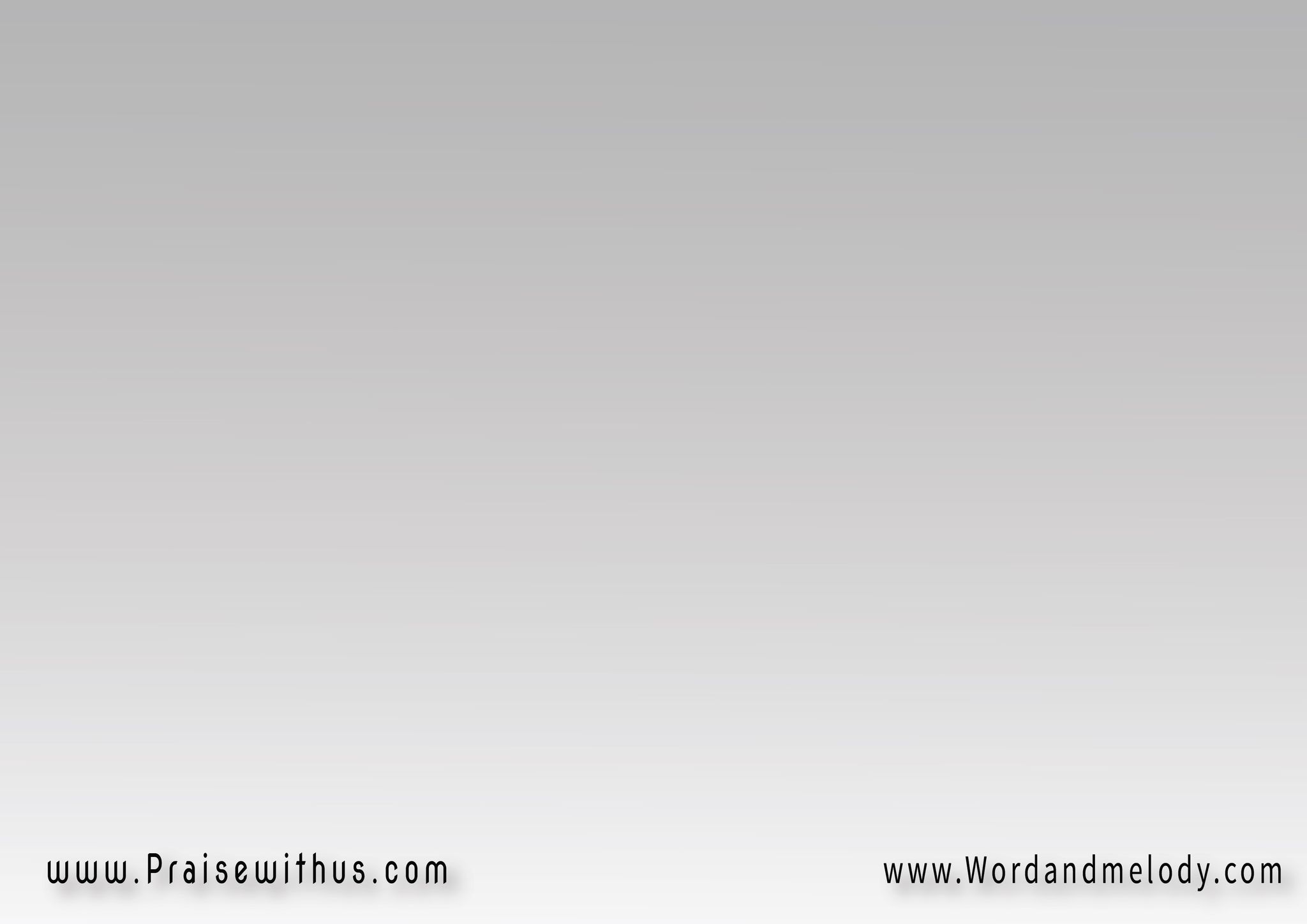 وتسبّحُ السموات والأرضُ والكائنات
تسبّحُ السموات والأرضُ والكائنات
لربِّ القوات لربِّ القوات
ربِّنا يسوعَ المسيـــــــح
يا من يا من تستحقُ كلَّ التسبيح
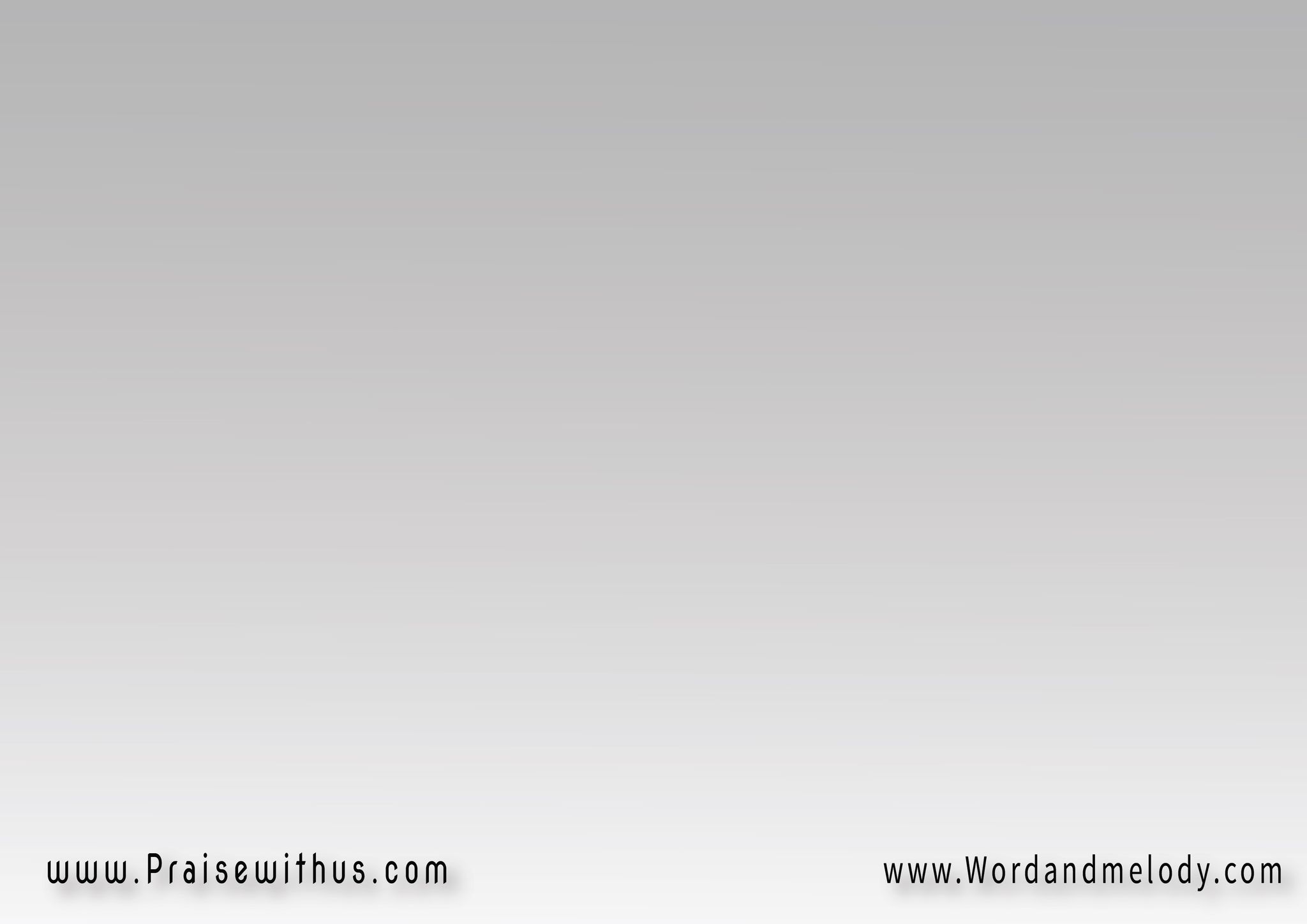 (هللويا ما أمجدَ اسمَكَ
هللويا ما أبهى قُدسَكَ)2
يا من ليسَ مثلَكَ
أسبّحُكَ أسبّحُكَ
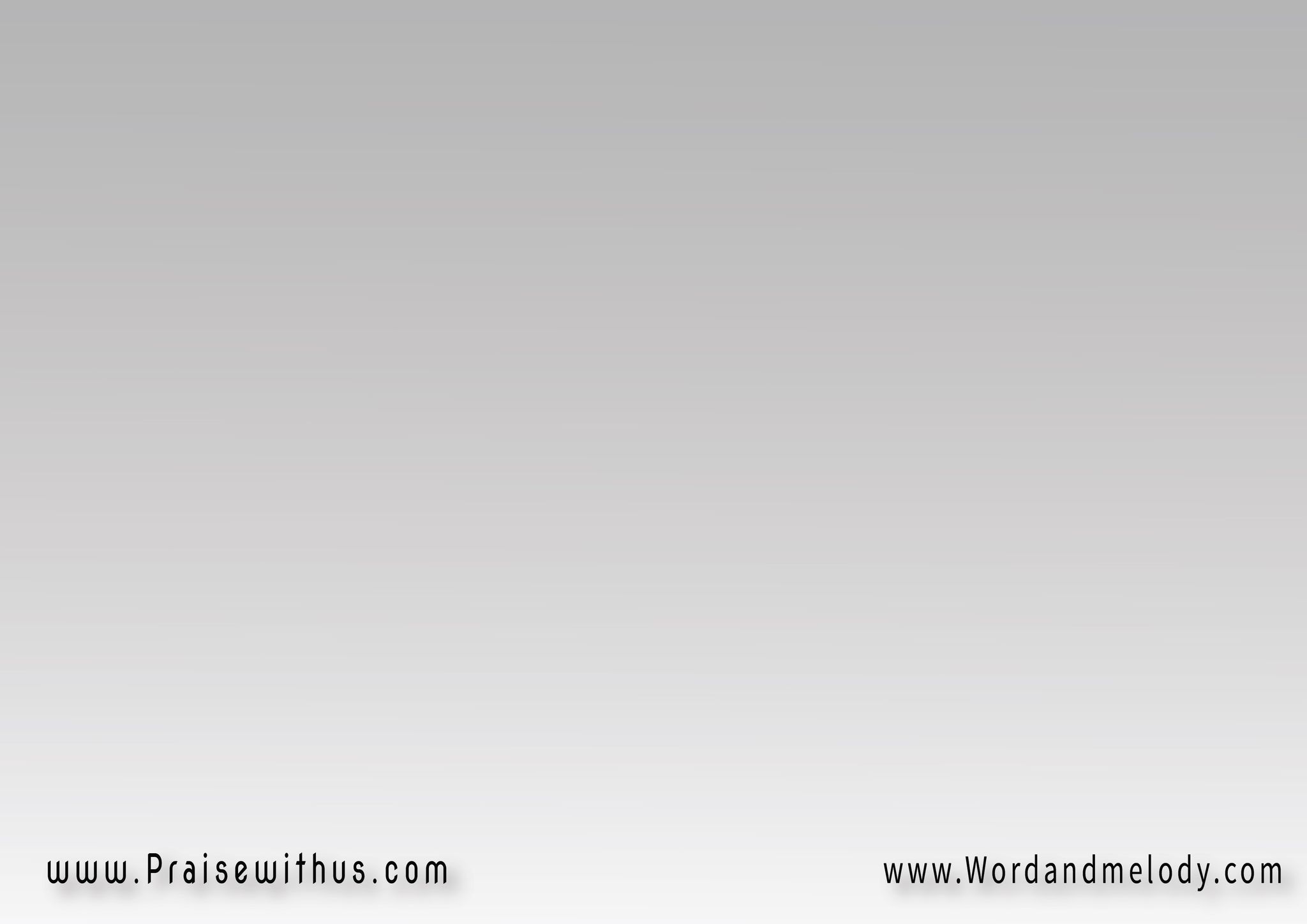 أعظّمُكَ يا من وحدَكَ تكمّلُ الكمال
وأرفعُ اسمَكَ يا من أبرع من البشرِ جمال


أعظّمُكَ يا من وحدَكَ تكمّلُ الكمال
وأرفعُ اسمَكَ يا من أبرع من البشرِ جمال
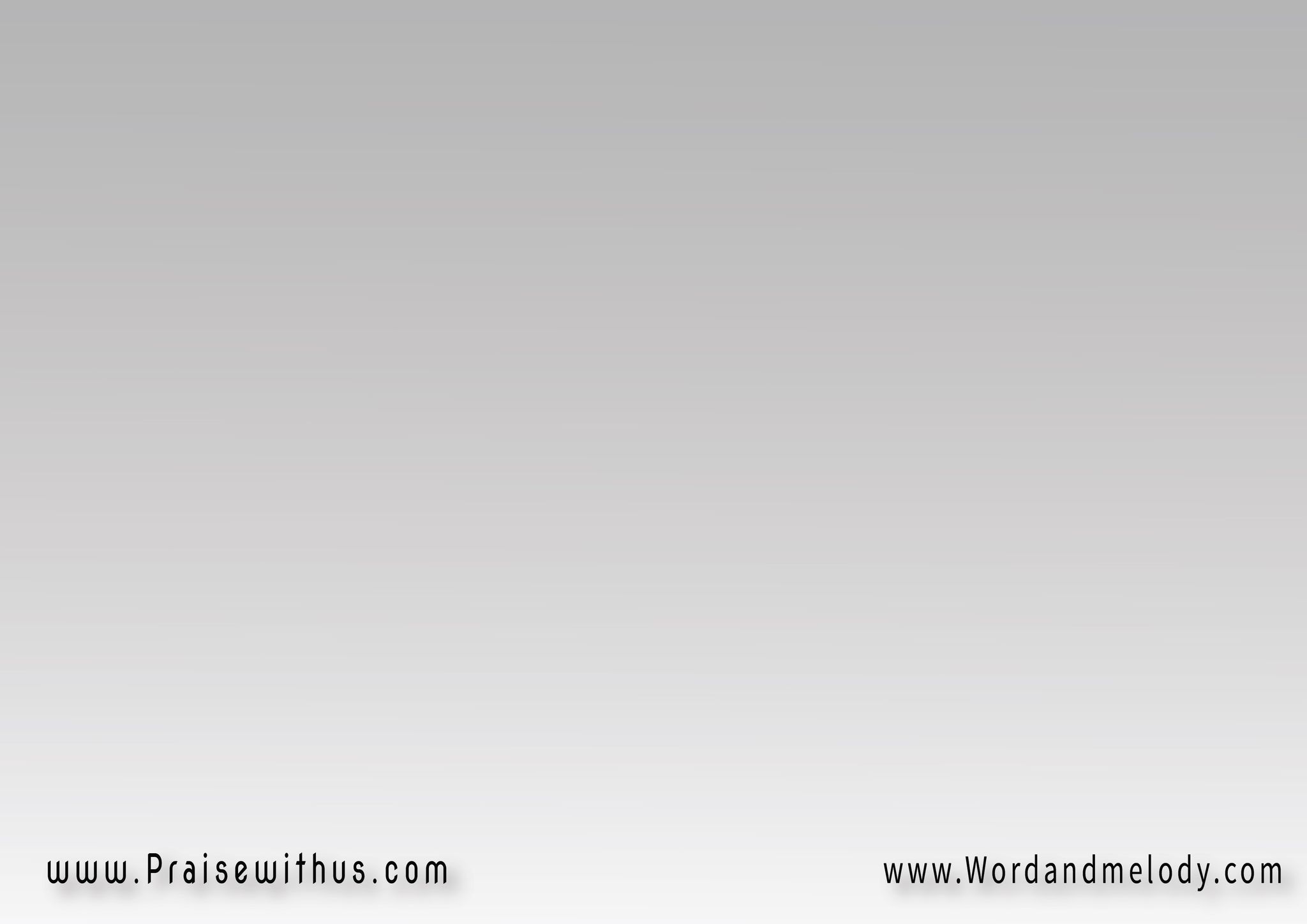 وترنّمُ الطيور وتَهتِفُ البحور
ترنّمُ الطيور وتَهتِفُ البحور
لِصخرِ الدهور لِصخرِ الدهور
تُنشِدُ لـــــــربِّ الجلال
يا من يا من وحدَكَ تكمّلُ الكمال
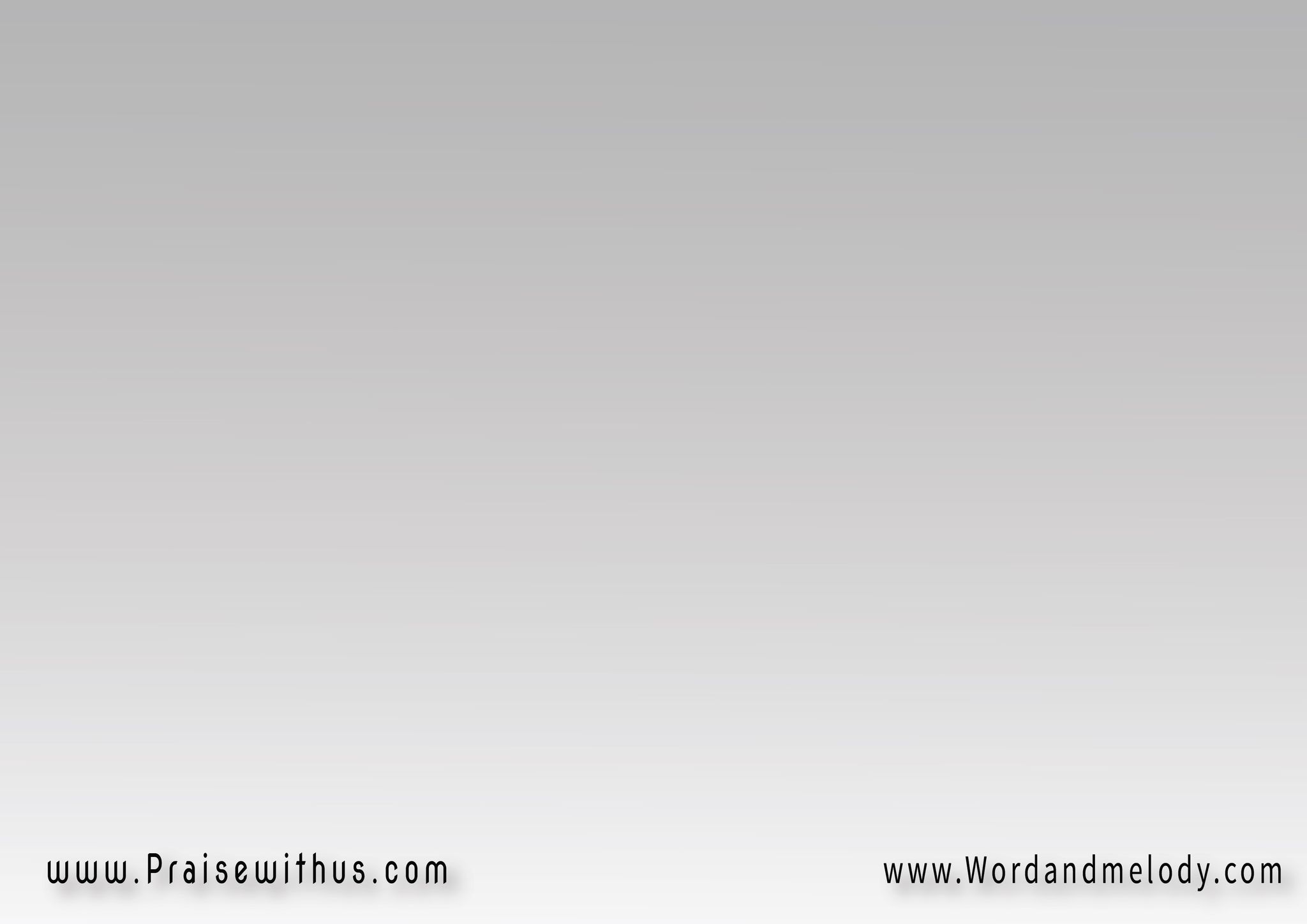 (هللويا ما أمجدَ اسمَكَ
هللويا ما أبهى قُدسَكَ)2
يا من ليسَ مثلَكَ
أسبّحُكَ أسبّحُكَ
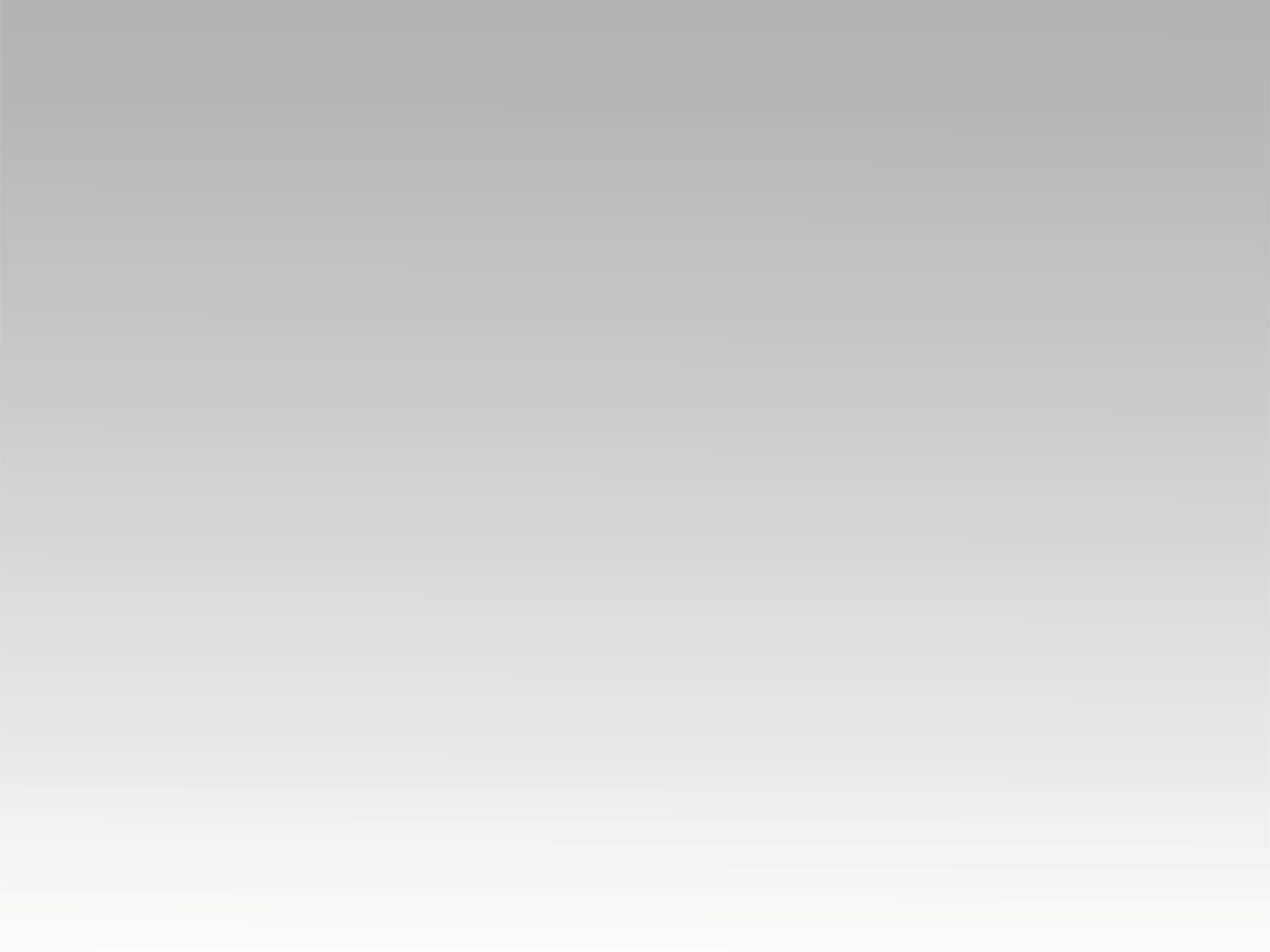 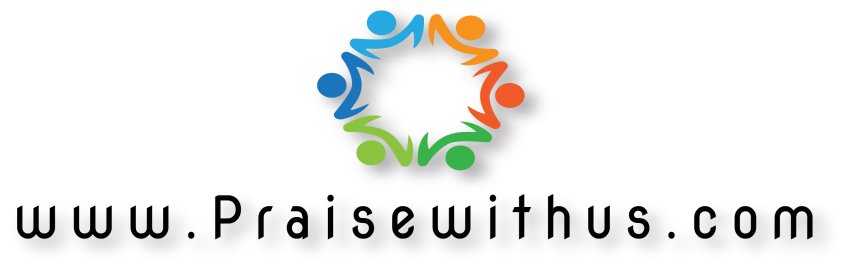